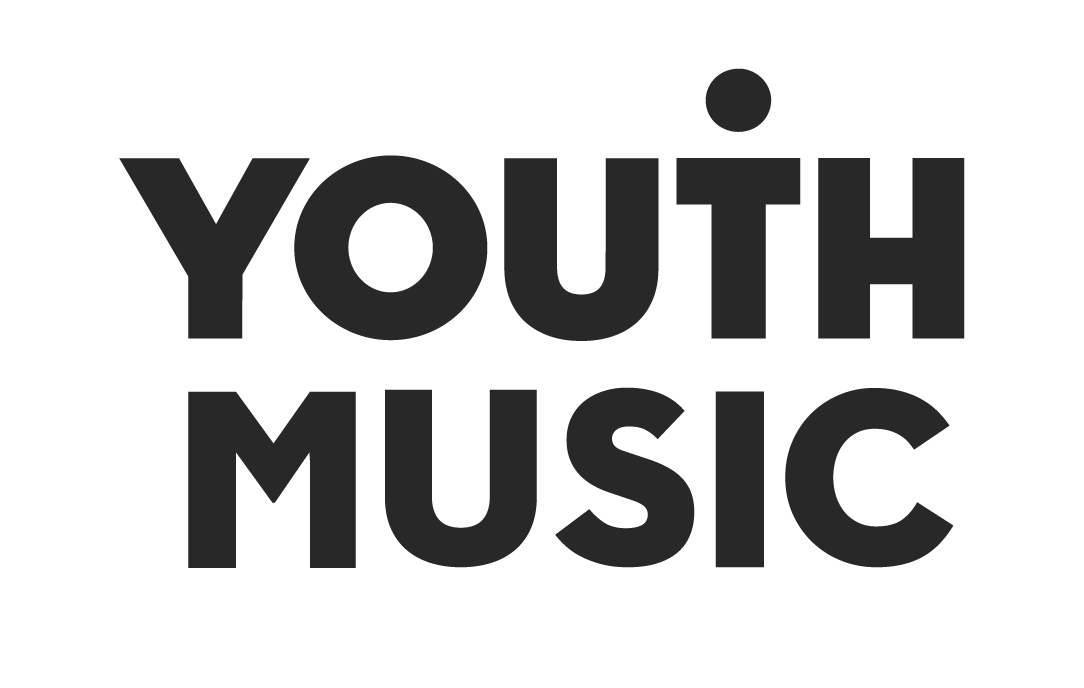 Analysing Quantitative Data
CONTENTS
1
What is quantitative data?
2
How do I analyse quantitative data?
3
Examples of Quantitative Data Analysis
4
Top Tips for Quantitative Data Analysis
WHAT IS QUANTITATIVE DATA?
What is quantitative data?
Quantitative data is numerical data i.e. number, quantity, amount or range
Examples of how it is collected are evaluation scales and surveys
It allows you to collect data from more people, often helping to demonstrate scale and trends
It can be paired with qualitative data, which can help add meaning and context
HOW DO I ANALYSE QUANTITATIVE DATA?
How do I analyse quantitative data?
To analyse quantitative data, follow these four steps:
Step One: Clean your data
Step Two: Crunch the numbers
Step Three: Analyse your data
Step Four: Present your findings
Step One: Clean your data
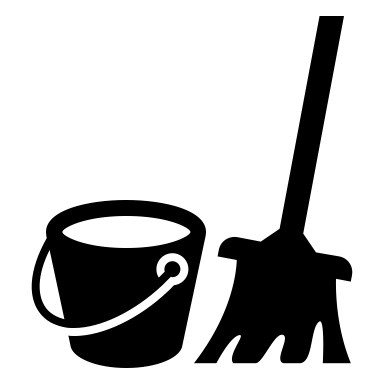 Present your data in a way that is accessible to the person reviewing
Save a copy before cleaning the data 
Make sure each response is clearly labelled, particularly if you are tracking people across a period of time
Consider if you need to anonymise your data. This will include removing names, but potentially other identifiable factors
Remove any outliers, anomalies or obvious errors – BUT keep a note of changes you make and why
Step Two: Crunch the numbers
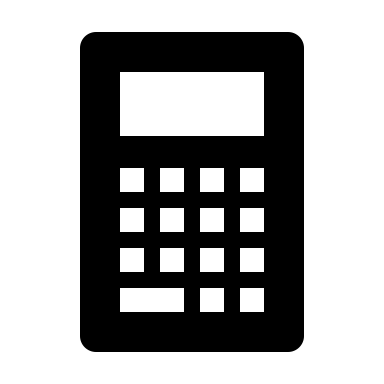 How you do this will depend on what questions who asked. You may want to consider:
Averages (mean, median or mode)
Percentages
Fractions
Frequency of response
Totals
Step Three: Analyse your data
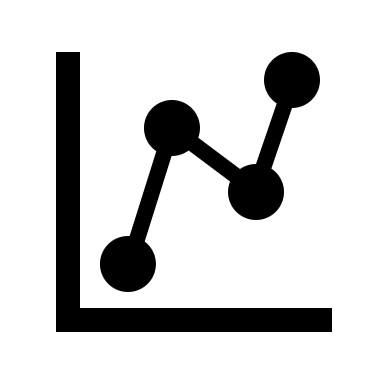 Think about what the data is telling you
Some questions to consider:
Can you see any trends in the data?
Has there been a change in responses over time?
Has everyone, the majority, half or the minority experienced a finding?
What does a high/low percentage tell you?
Are there sub-groups who have responded differently?
Step Four: Present your findings
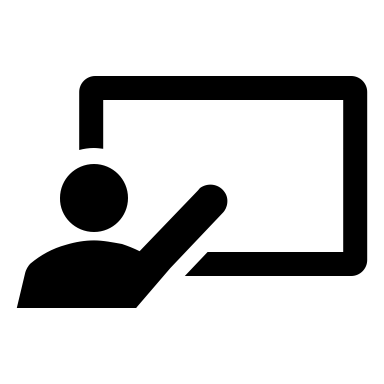 Quantitative data can be presented in numerous ways. It’s most commonly shared through tables and/or charts
Make sure you choose an accessible way of presenting your findings
Also consider what actions you will make based on the findings i.e. what are you going to do about it?
This could be learnings for future work or you may decide you need to investigate more
EXAMPLES OF QUANTITATIVE DATA ANALYSIS
Example One
On a scale of 1 (not confident, at all) to 10 (very confident), how confident are you in your music making?
Example One
On a scale of 1 (not confident, at all) to 10 (very confident), how confident are you in your music making?
Example One
The majority of participants increased in confidence over the project. This progression in shown in the chart below, which presents the average confidence score reported by participants after each session:
Example Two
While on the project, which of the following did you use to make music?
Example Two
Findings:
The instruments most commonly used were ‘Phone/Tablet’, ‘MIDI Controller’ and ‘Synthesizer’.

We noticed that these instruments are digital, whereas the less commonly used ones were acoustic. In future projects, we will get more options for digital instruments.

We also decided to conduct interviews with the young people to find out why they were using digital instruments more.
TOP TIPS FOR QUANTITATIVE DATA ANALYSIS
Top Tips
You’re looking for trends and patterns in your data
Use tools like Microsoft Excel or Google Sheets to support your analysis
There’s no ‘best way’ to clean your data – it’s whatever works for the person analysing it
Always save a copy of the raw data – this is in case anything happens to the data during your analysis
Do any of your qualitative data findings provide more detail to your analysis?
Give yourself enough time – overestimate how long you think it will take
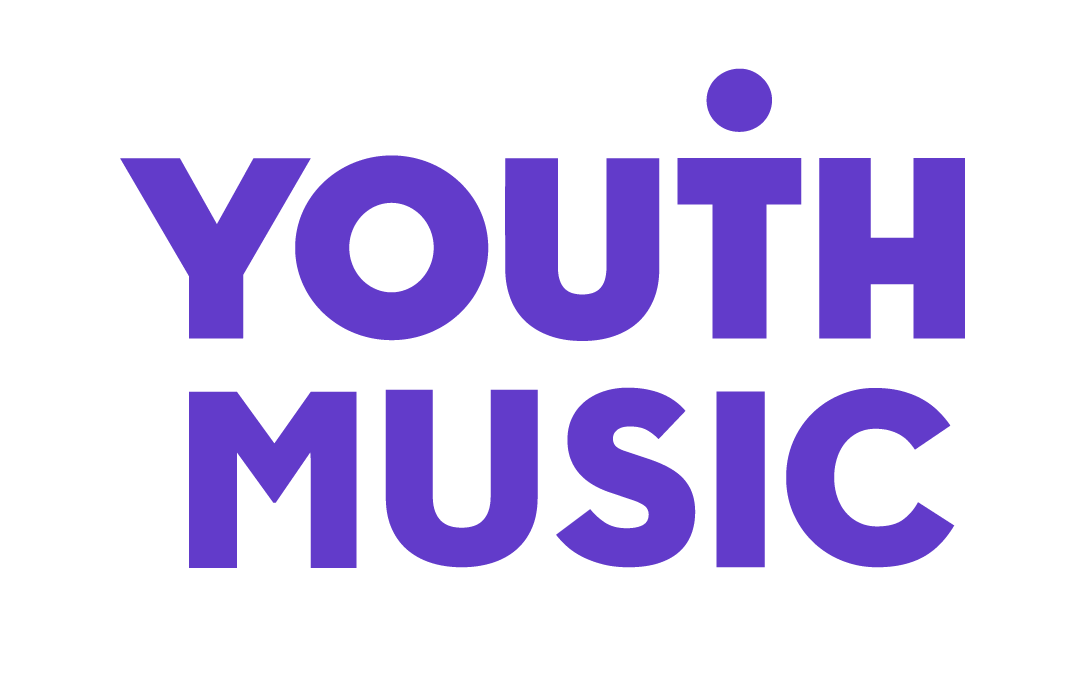 THANK YOU
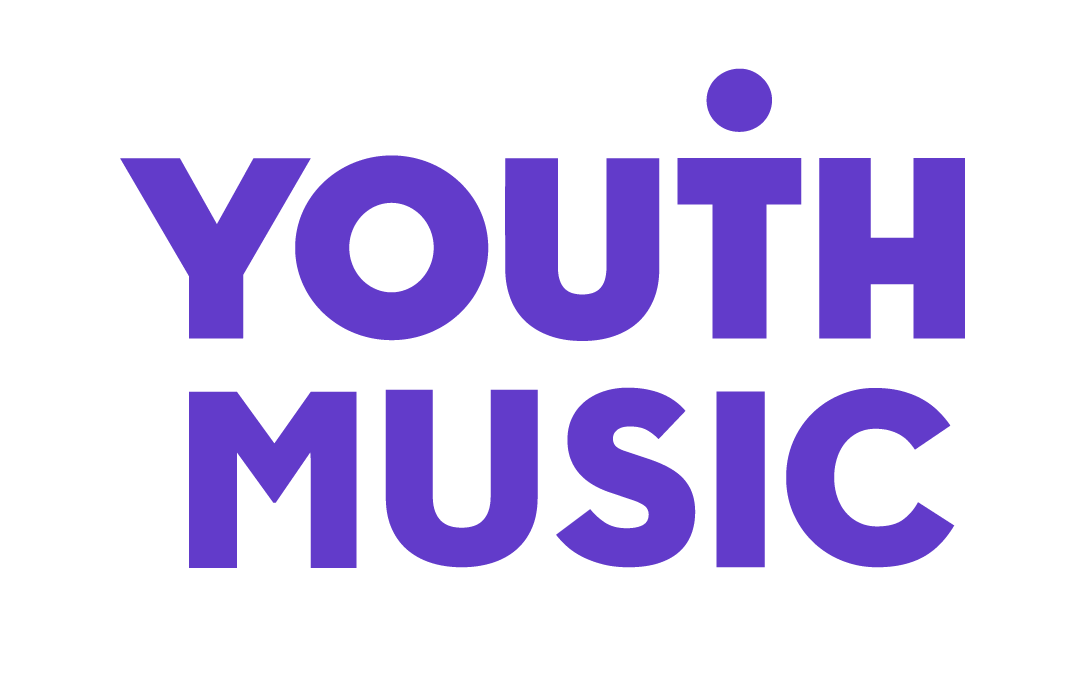 The National Foundation for Youth Music Studio LG01, The Print Rooms
164-180 Union Street, London, SE1 0LH
Registered charity number: 1075032 Limited company number: 03750674